CSE570 Spring 2020Wireless and Mobile NetworksCellular Networks - I
Mallesham Dasari
Cellular Vs. WiFi
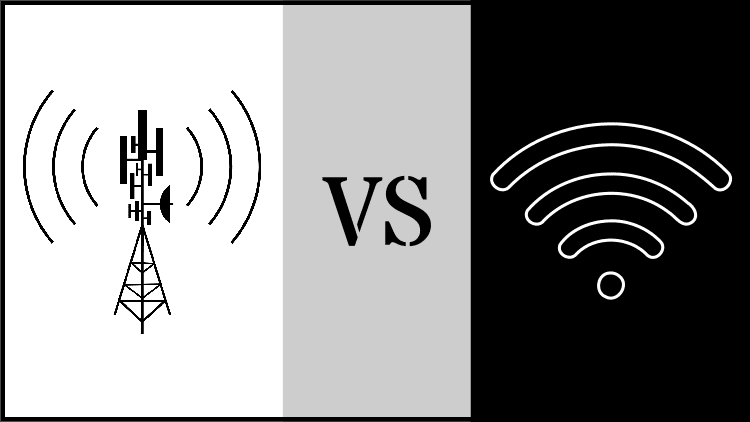 Cellular Networks - Today
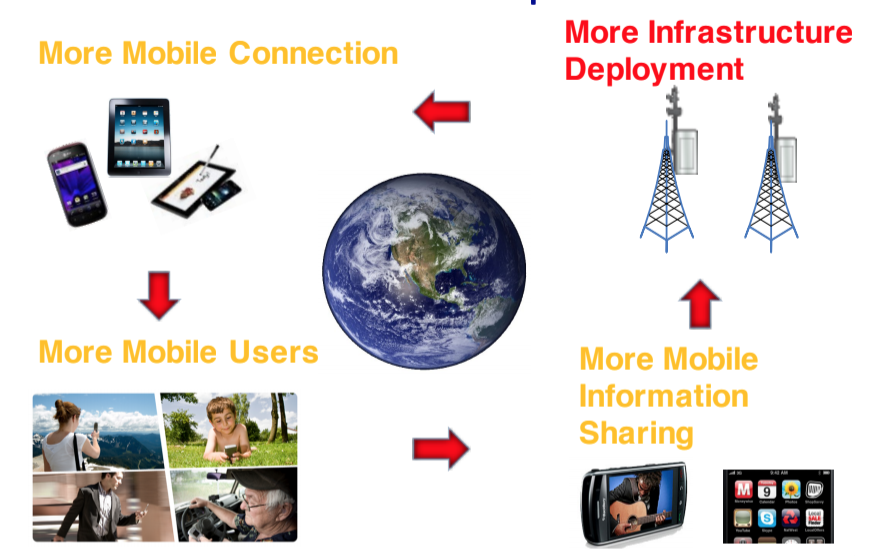 Zafar Qazi's lecture
Why Cellular Networks - Today
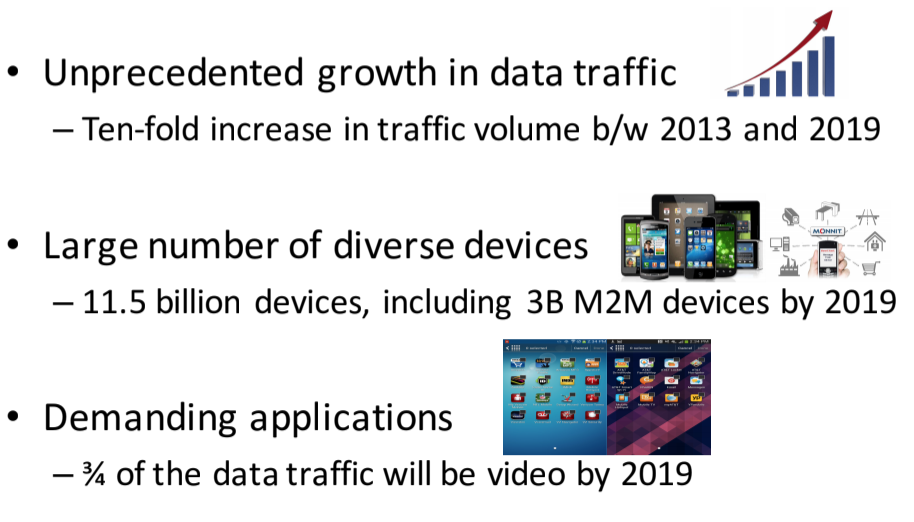 Zafar Qazi's lecture
Brief History Cellular Networks
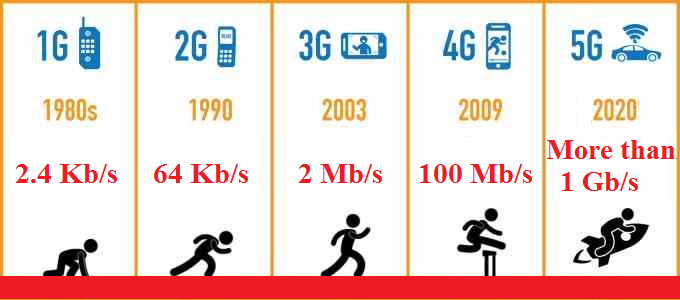 https://itinfozone.com/2g3g4g5g/
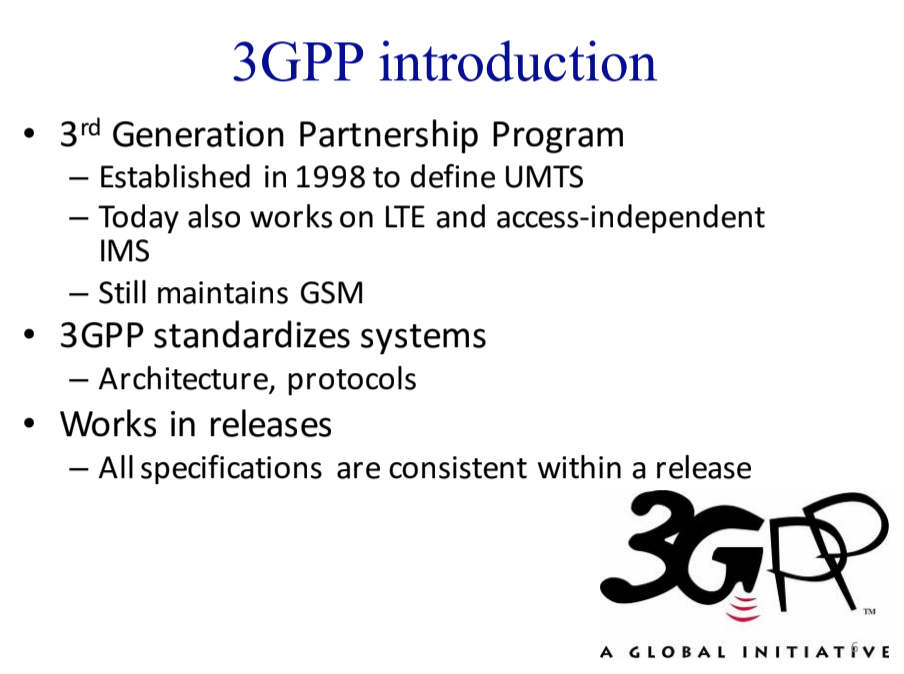 Zafar Qazi's lecture
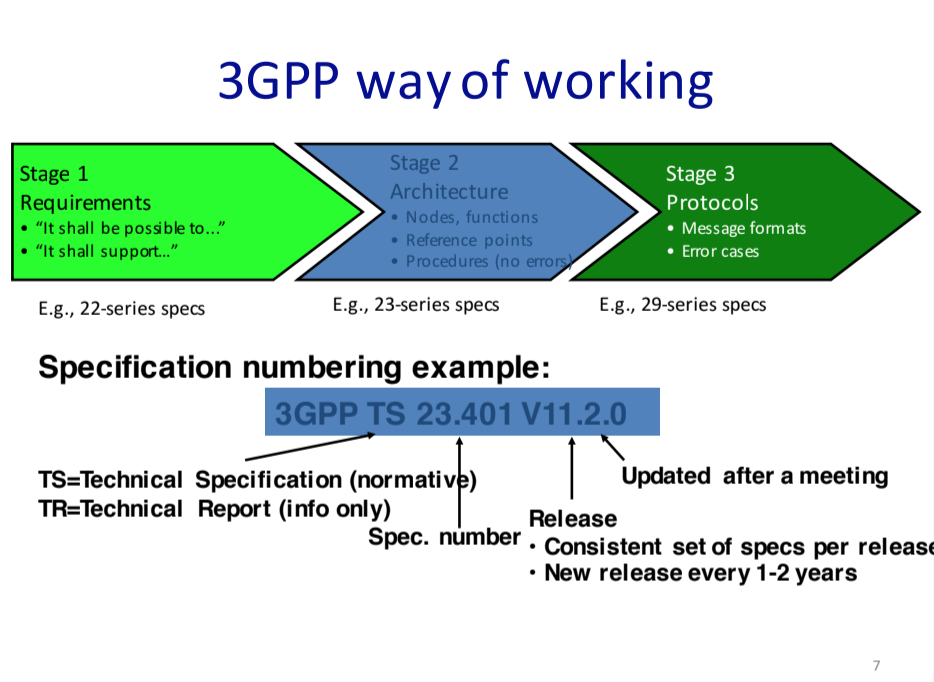 Zafar Qazi's lecture
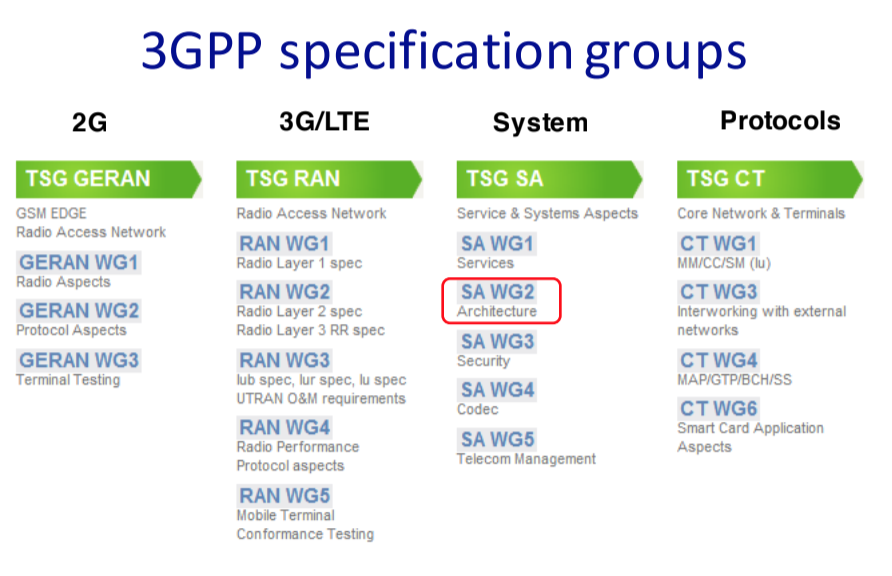 Zafar Qazi's lecture
Key Challenges
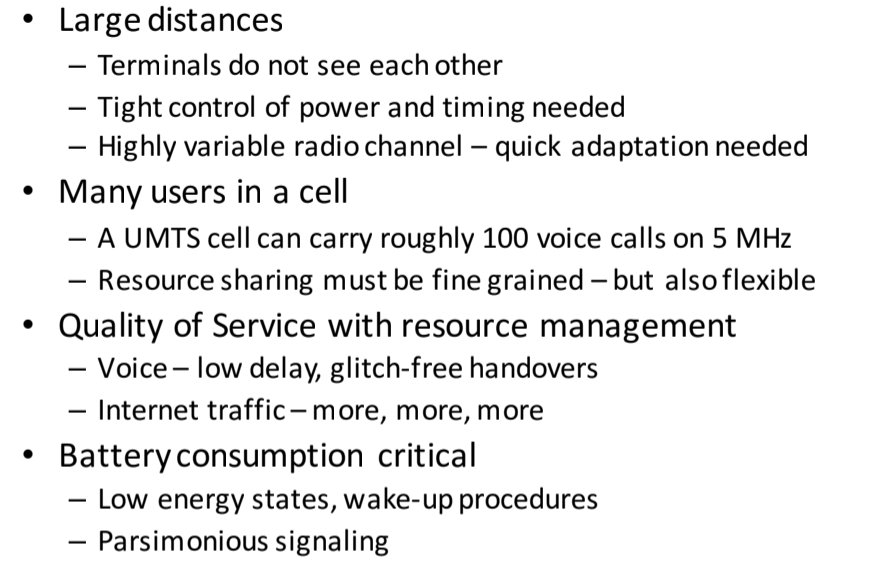 Zafar Qazi's lecture
Cellular Network Architecture (LTE)
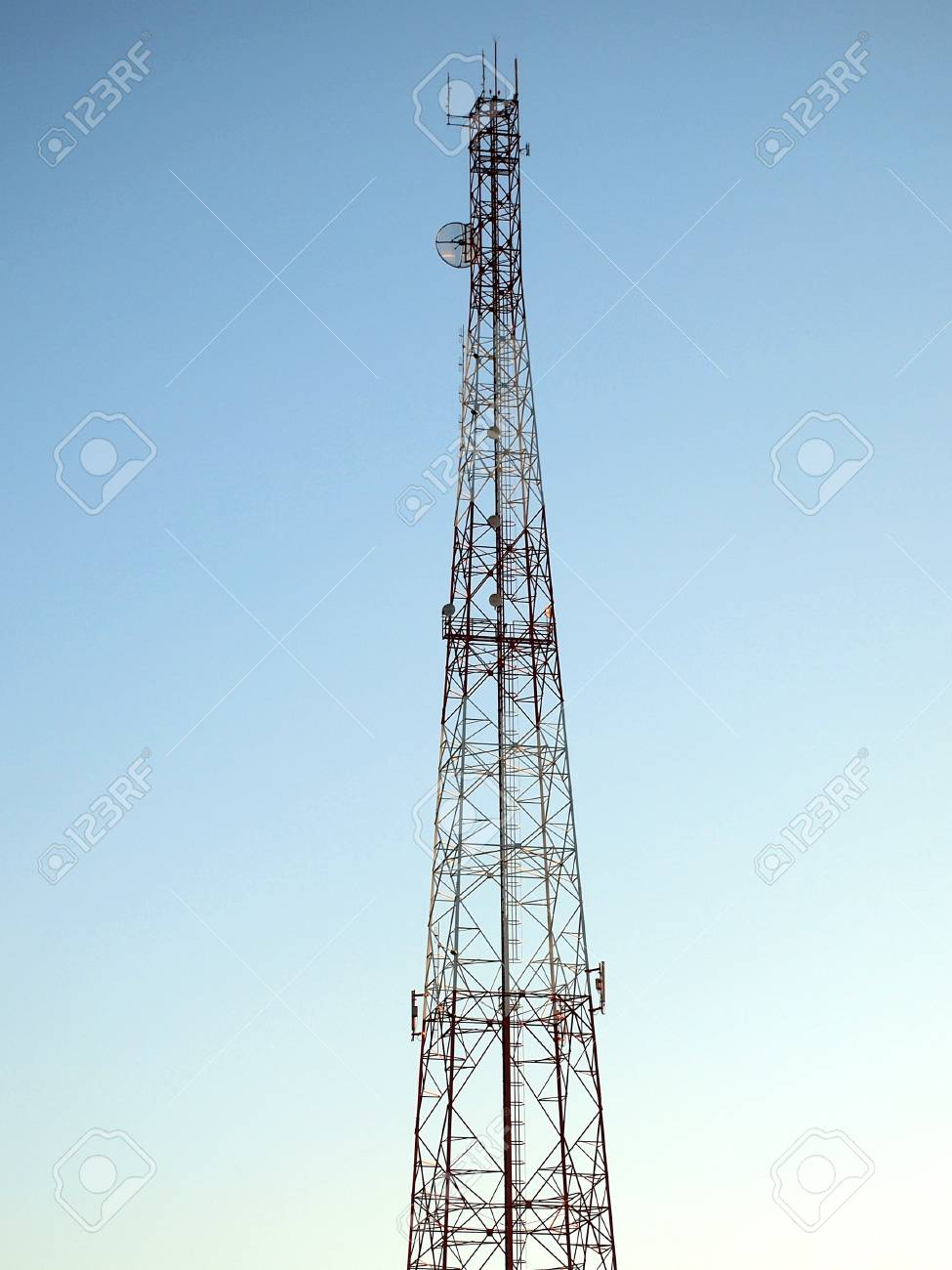 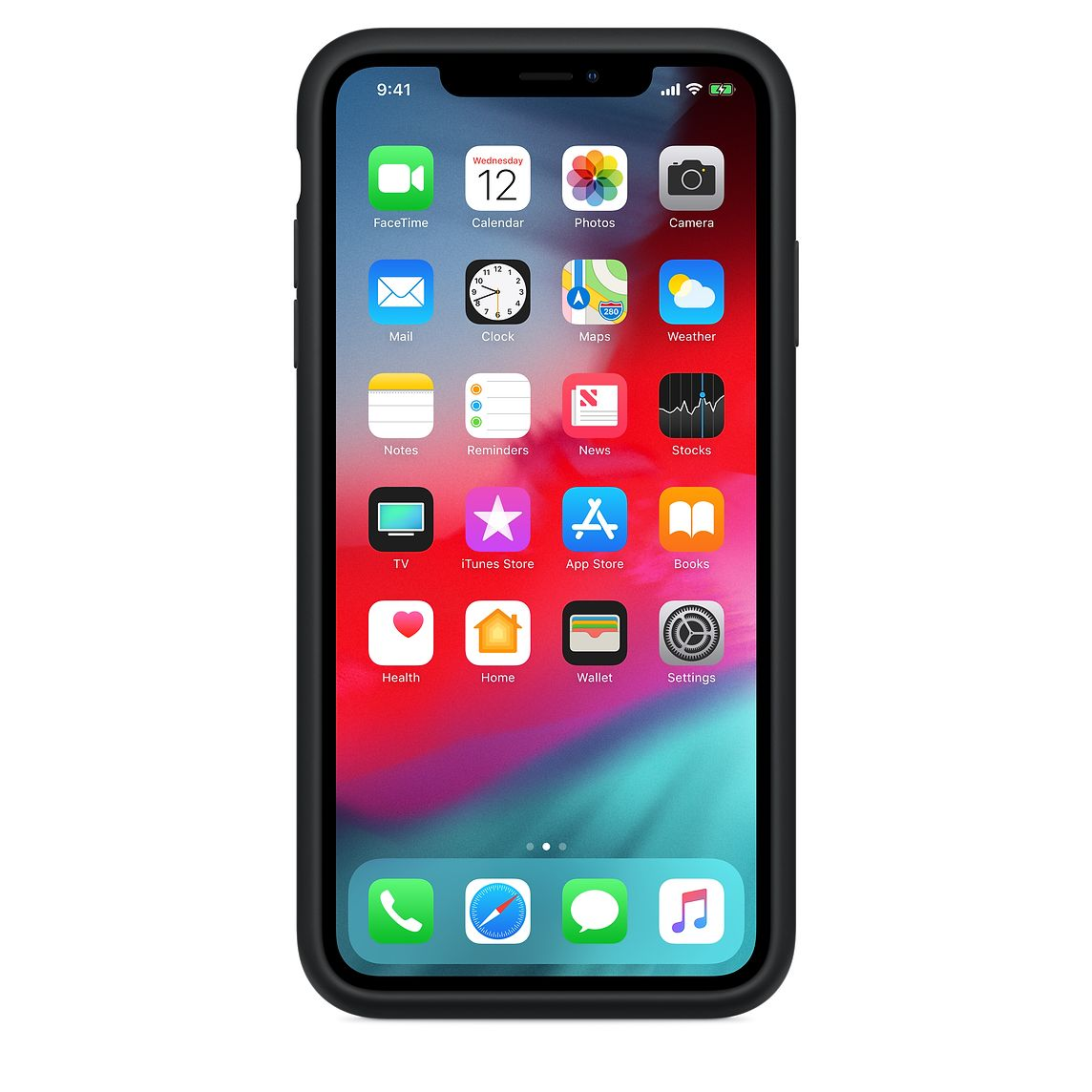 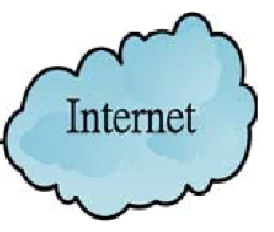 Datacenter
EPC
(Evolved Packet Core)
Phone
(User Equipment)
Base Station
(eNodeB)
Access Procedure
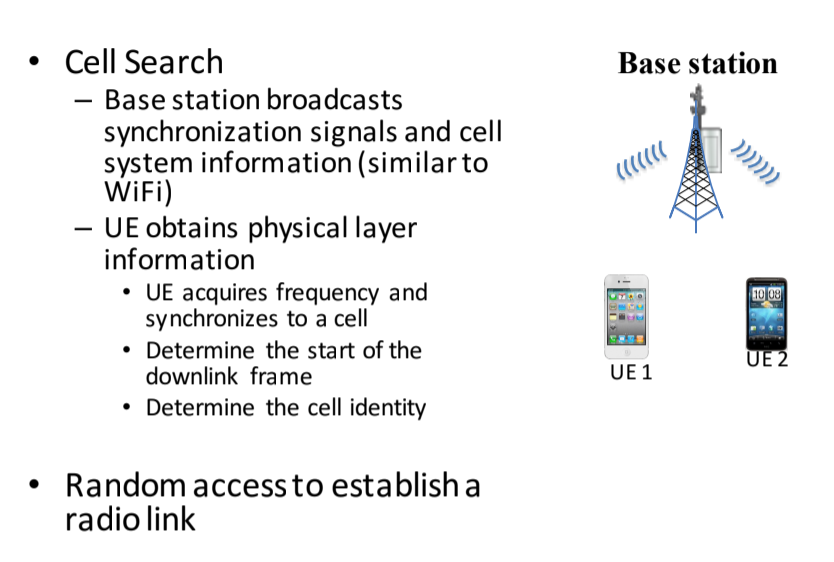 Zafar Qazi's lecture
Access Procedure
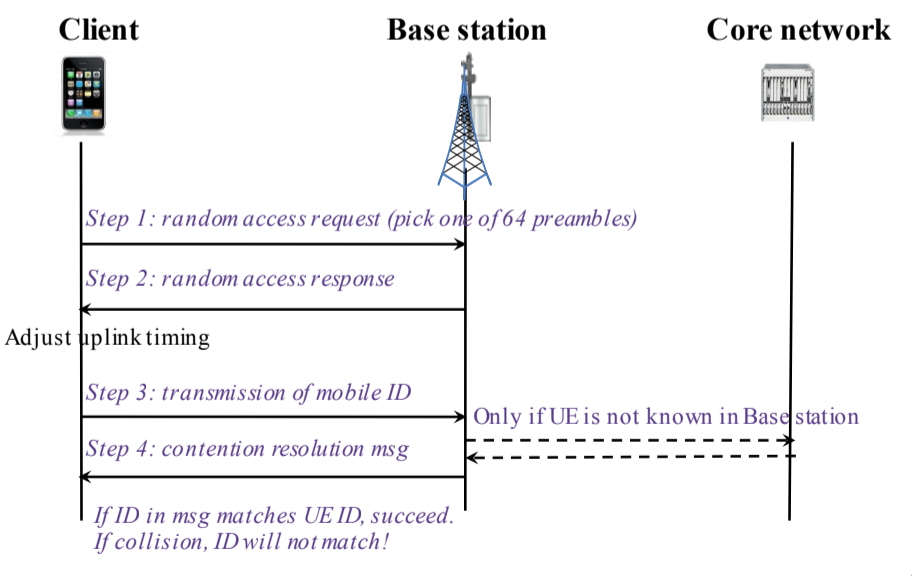 Zafar Qazi's lecture
Access Procedure
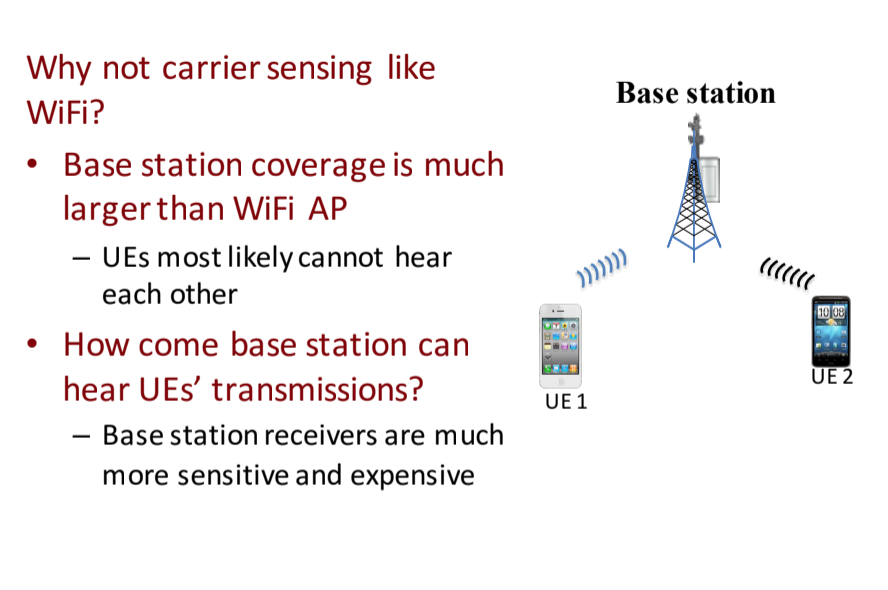 Architecture (LTE)
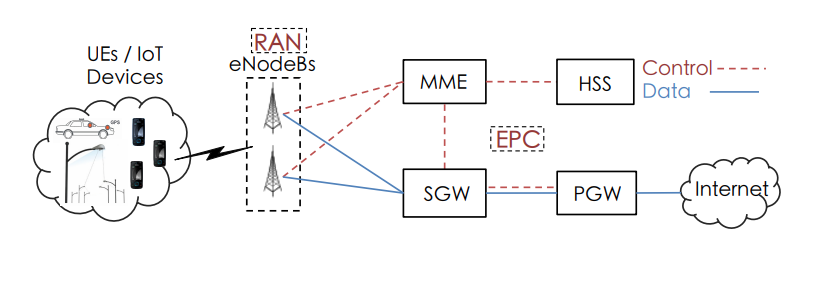 Radio Access Network
Access and coordinate the Radio resources
RAN Controller
Radio resource management
Coordinate with EPC for mobility, handover
Data encryption 
Physical Layer
TDD, FDD
OFDM
MIMO
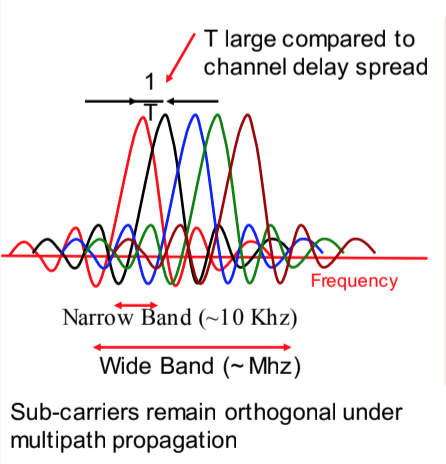 Evolved Packet Core (EPC)
Mobility Management Entity (MME)
Control plane
Signaling related to mobility
Serving and PDN Gateways ( S-P/GW)
Data plane
Transport users’ data to and from external networks
SGW routes the incoming and outgoing IP packets
PGW: IP allocation, policy control, charging etc.
Home Subscriber Server (HSS)
A database that contains user-related and subscriber-related information
Supports mobility management, call and session setup, user authentication and access authorization
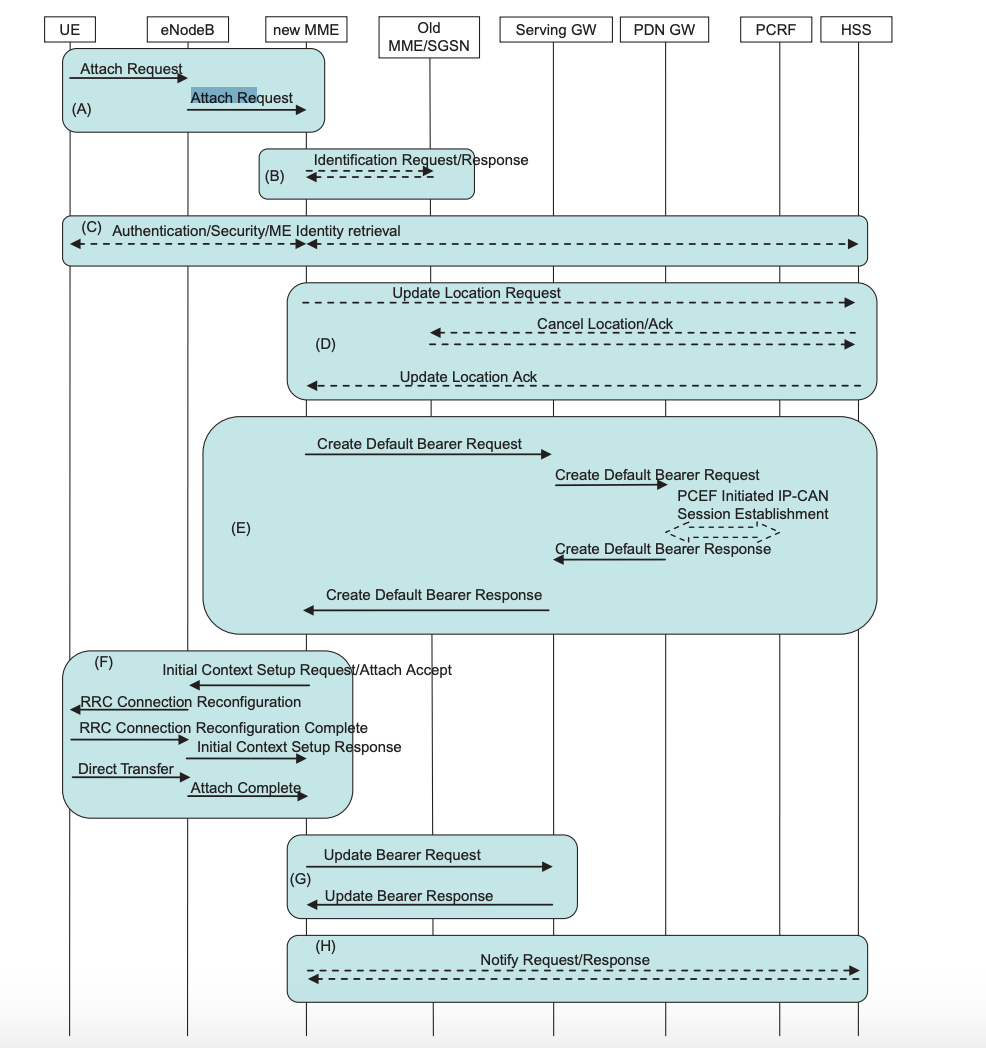 UE Attach
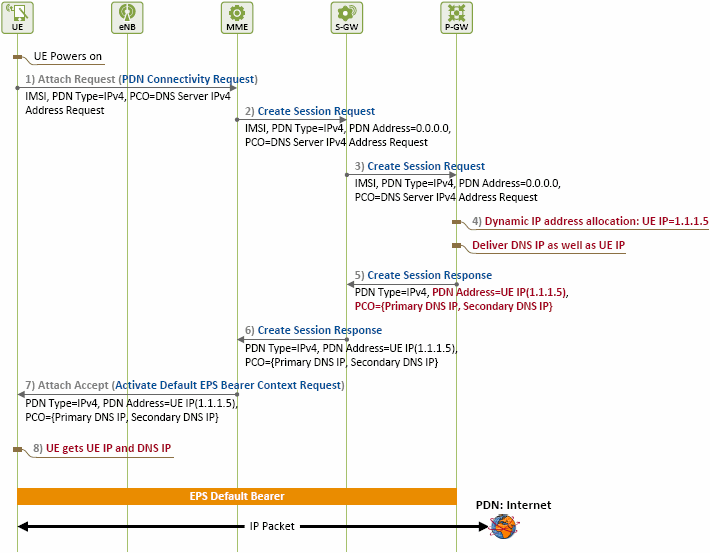 UE Detach
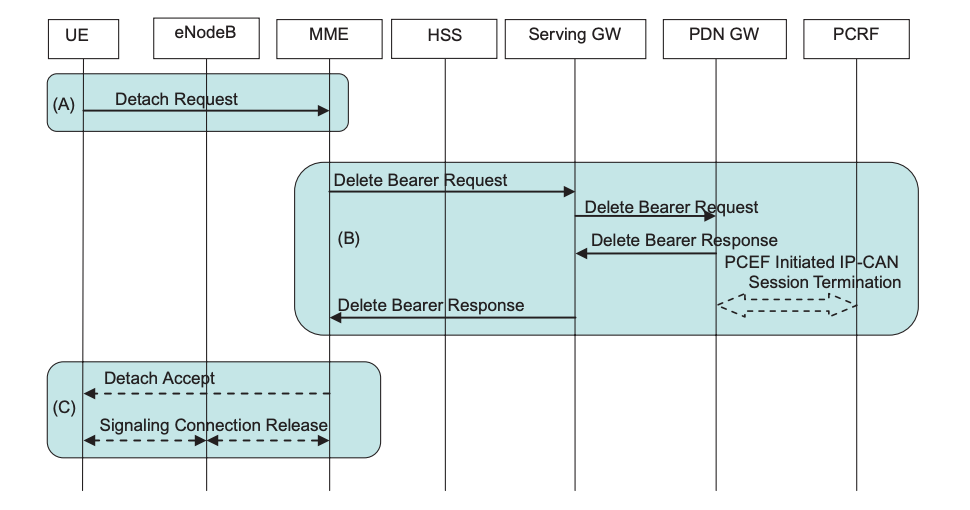 Service Request
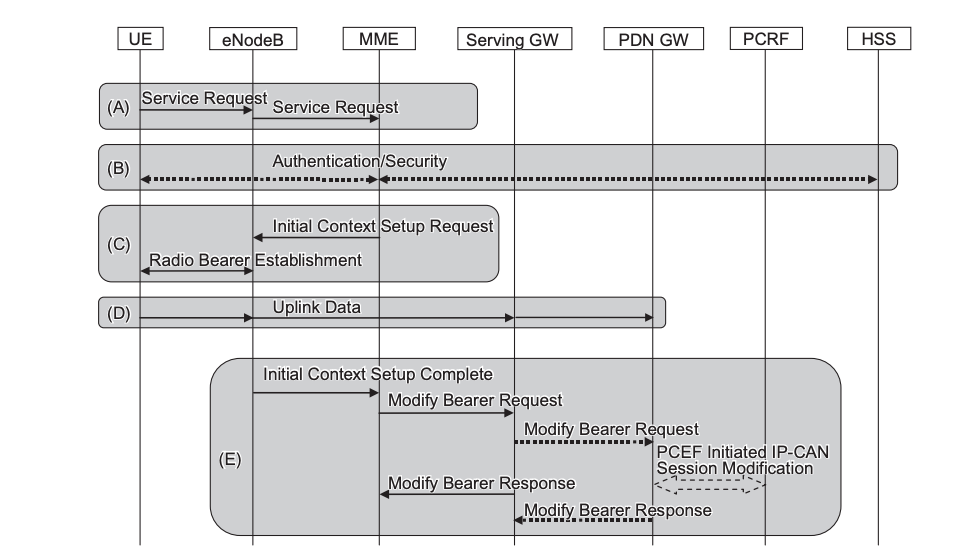 Handover
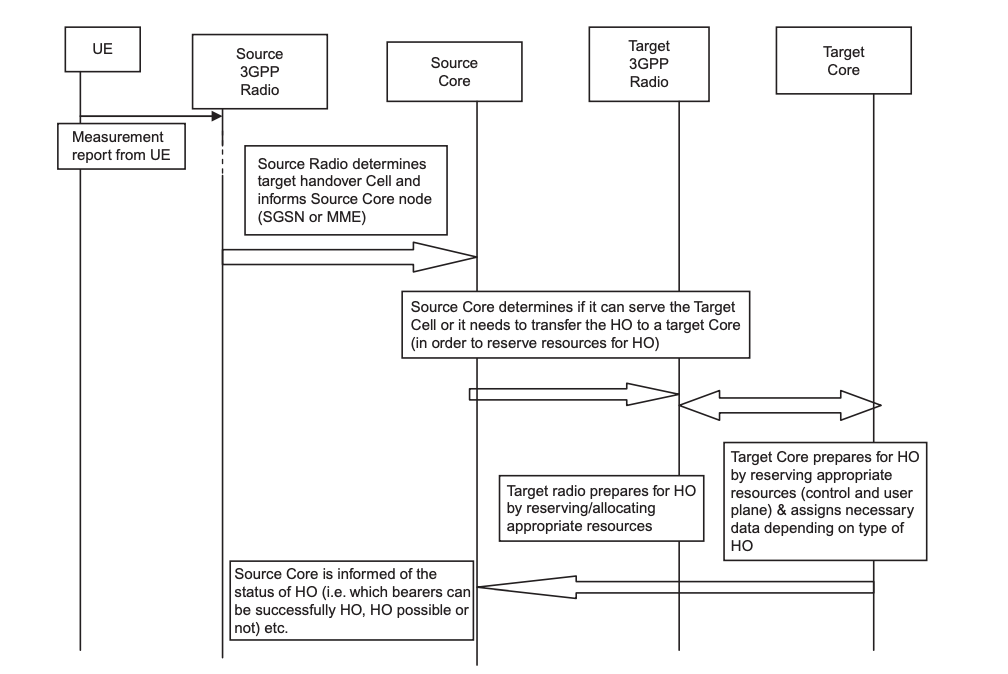 Summary
Evolution of Cellular Networks 
LTE architecture
UE, RAN, Core
Procedures